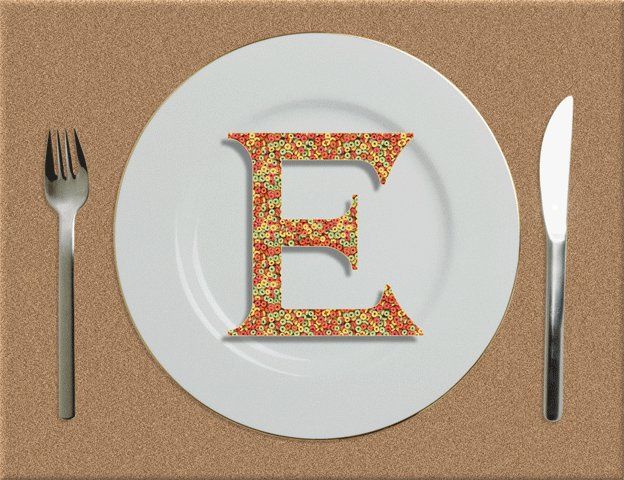 Стабилизаторы
Подготовили
Коваль Юлия
Клименко Ксения
11-А
Кратко о стабилизаторах
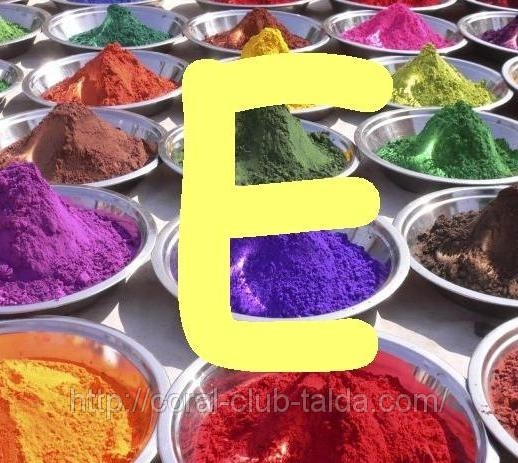 Стабилизаторы – группа пищевых добавок, используемых  в кондитерской, молочной, хлебопекарской и мясоперерабатывающей промышленности, для придания продуктам желаемой формы и текстуры и для сохранения нужной консистенции в продолжение длительного периода времени.
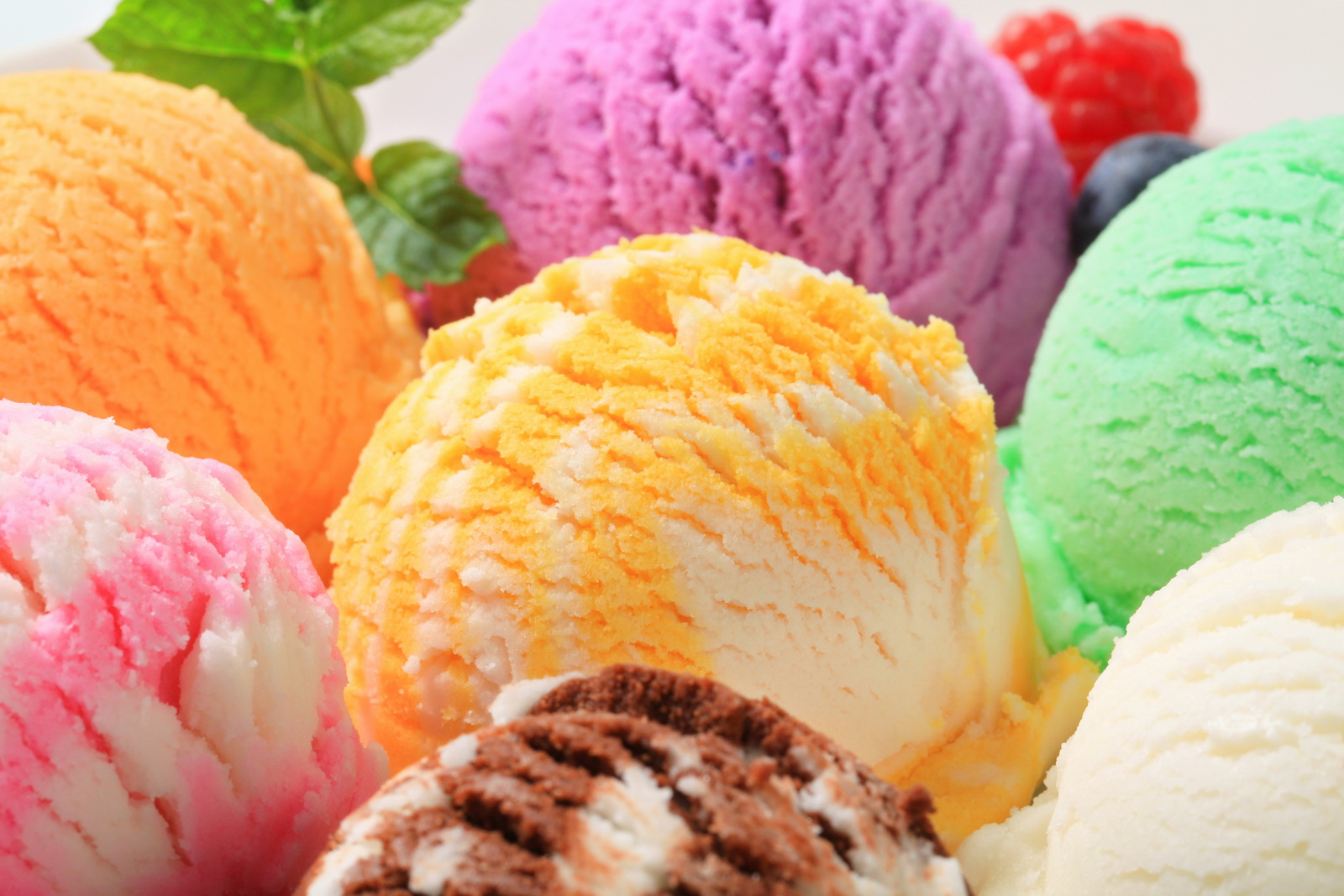 Е – стабилизаторы необходимы в производстве любимейшего во всем мире десерта, именно за счет них,  мороженое  остается мягким, эластичным и нежным.
Е – стабилизаторы сберегают не только мороженое, они нужны для переработанных  продуктов длительного хранения,  стабилизатор сохраняет внешний вид пищи, удерживая ее ингредиенты в едином составе.
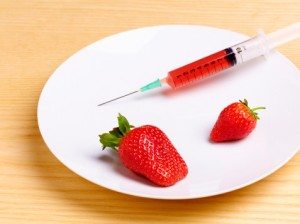 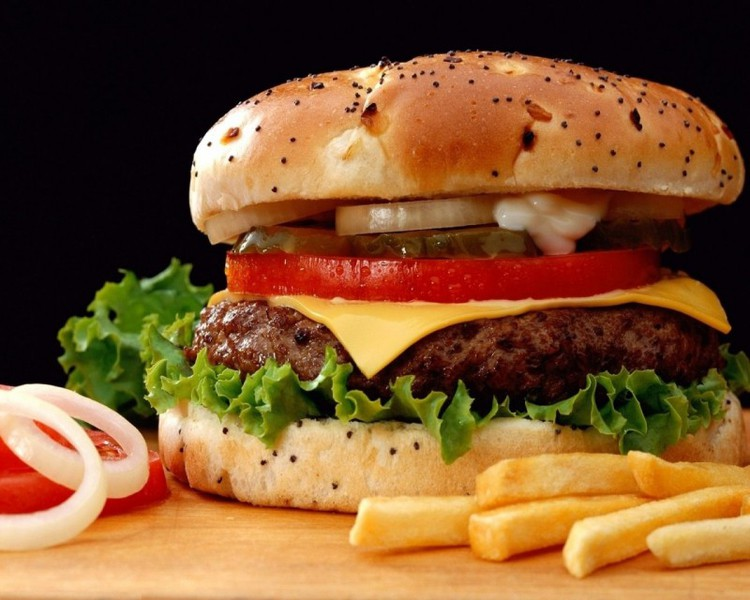 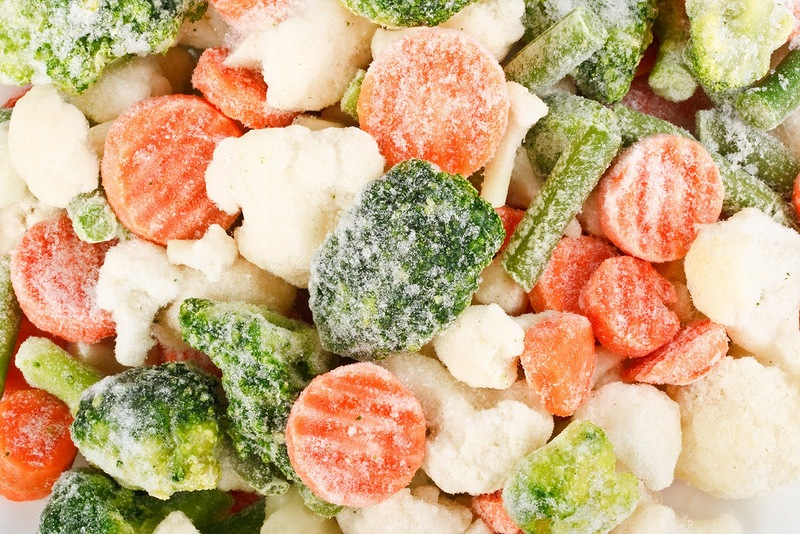 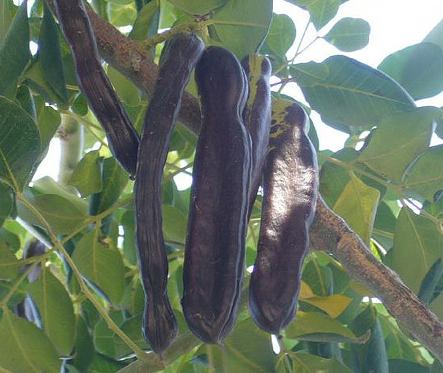 Сырьем для большинства  Е стабилизаторов, служат натуральные продукты.
Один из самых востребованных стабилизаторов, применяемый салатных заправках и мороженном,  это Е410, камедь рожкового дерева,  его изготавливают из плодов рожкового дерева.
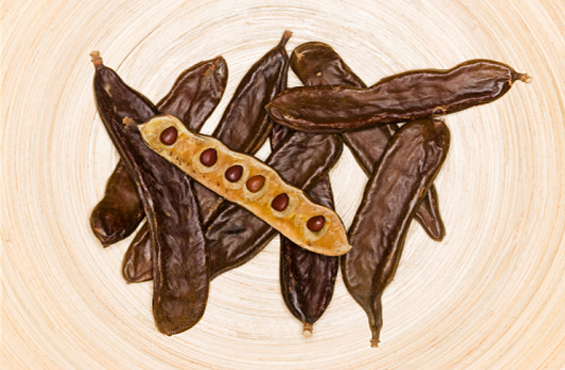 Е 412 гуаровая камедь, производят из бобов. В пищевой промышленности,  для снижения калорийности продукта используют растительный жир, в который добавляют воду, а чтобы соединить два не совместимых компонента, добавляют камедь. Камедь удерживает влагу в жире, придавая ему необходимую консистенцию
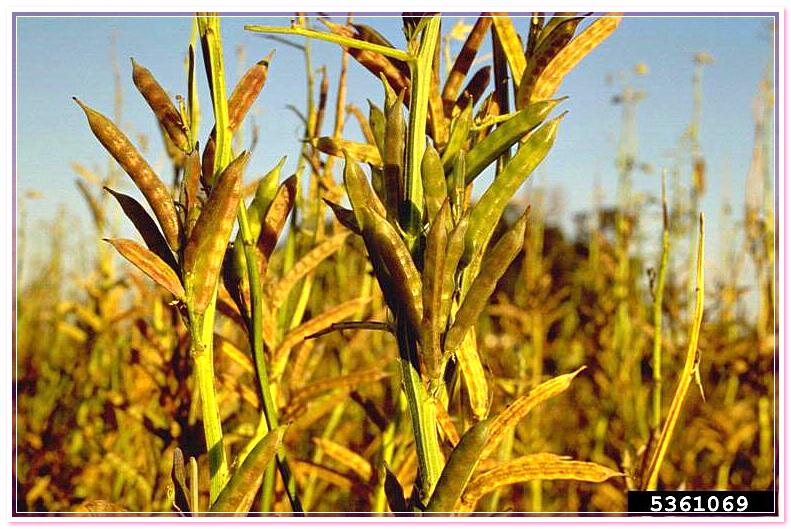 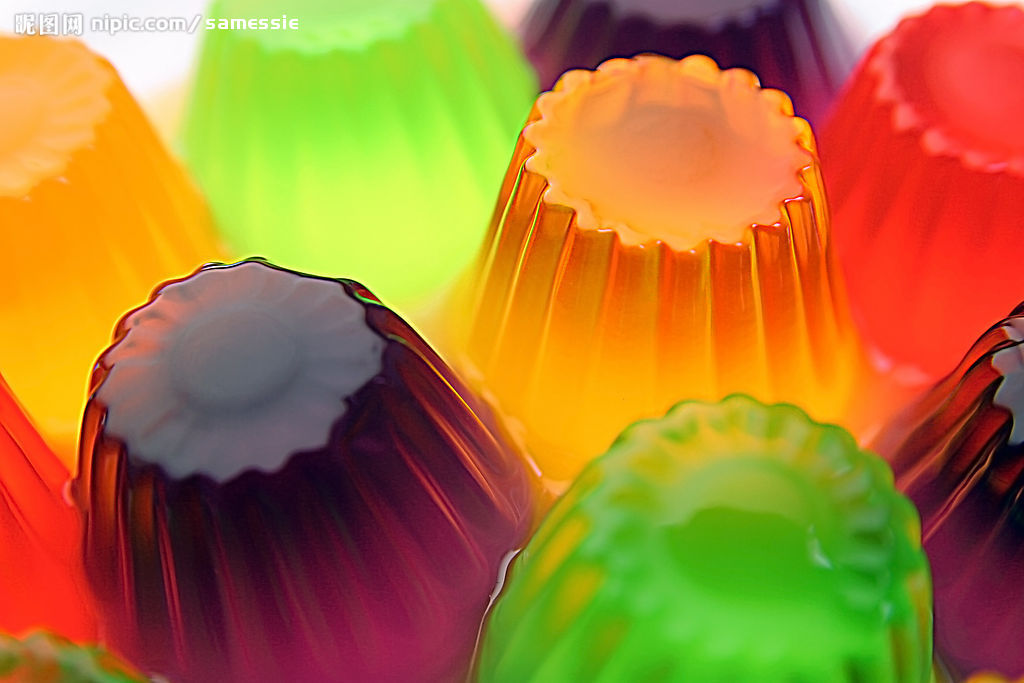 Е – 407 каррагинан, красная водоросль, является натуральным загустителем, образовывает желе. Применяют  в изготовлении  кондитерских, молочных  рыбных  и колбасных  изделий.
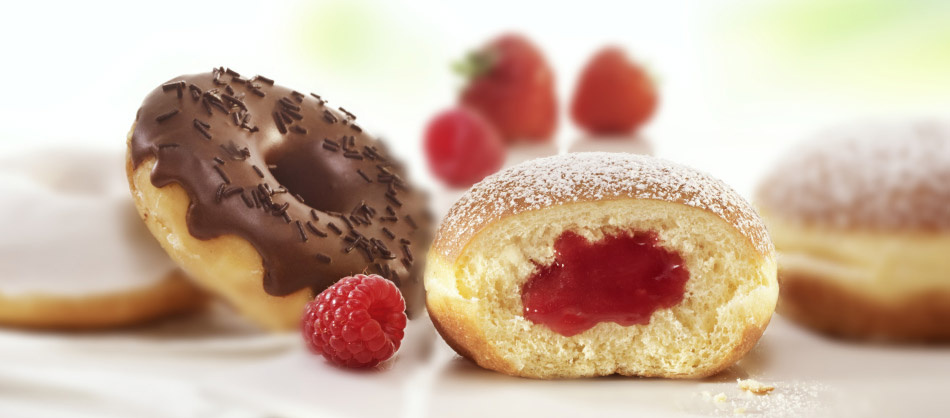 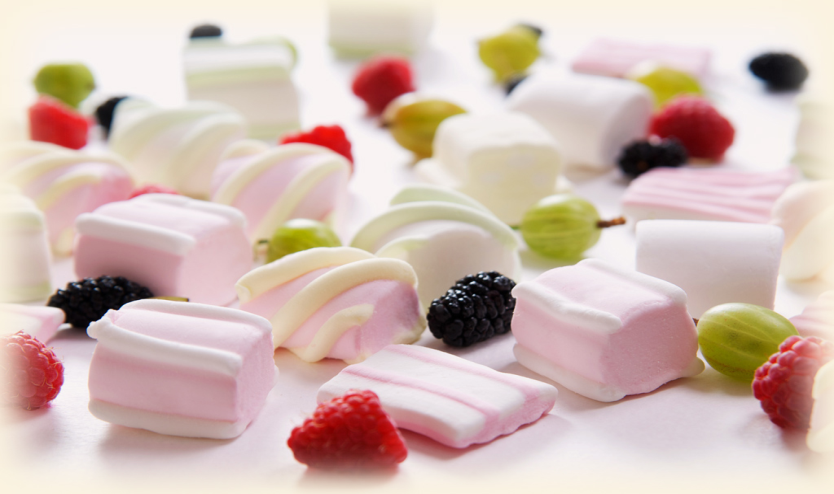 Пектины Е – 440,  получают методом экстракции (extraho – извлекаю)  из яблочного, свекольного жома. Применяют в пищевой и фармацевтической промышленности, как загуститель, желеобразующее  вещество и стабилизатор.
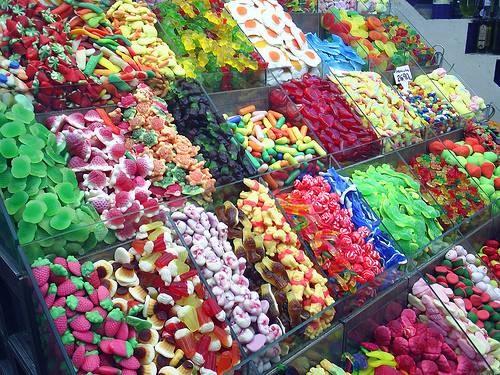 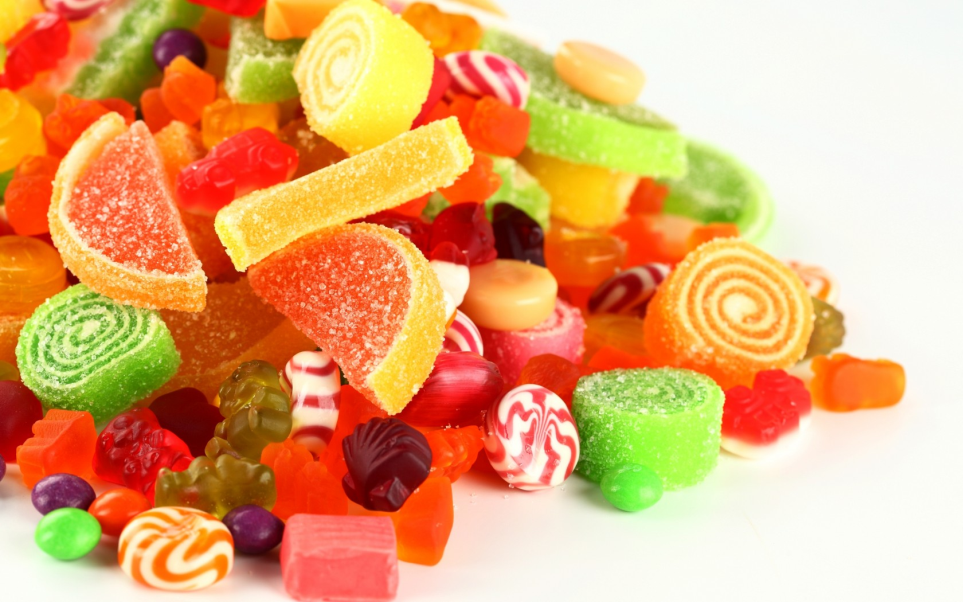